El Pretérito
REPASO
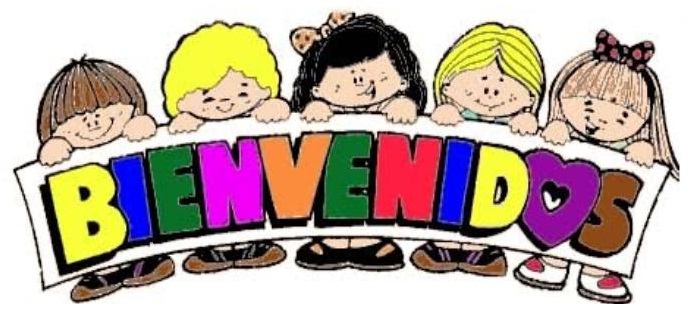 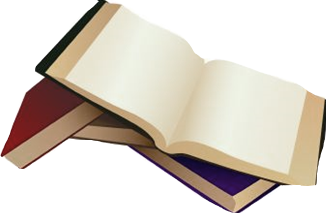 Table Of Contents
Student Objectives
Préterito Regular
Verbos de -Car, -Gar,-Zar
Verbos Irregulares del Pretérito
REPASO
STUDENT OBJECTIVES AND GOALS

-Students will identify the preterite tense when spoken by teacher.
-Students will identify the –ar,-er and –ir verb endings.
-Students will identify the irregular preterite stems and endings.
-Students will identify –car, -gar,-zar verbs and when to use them.
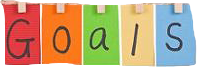 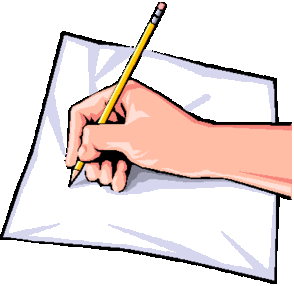 Notas Del Pretérito
¿Qué son los  terminaciones de los verbos en preterito?

	-Ar				-ER/-IR
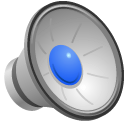 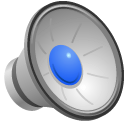 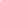 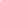 ¿Sabes algunos verbos de car, gar, zar?
Los verbos de –Car, -Gar, -Zar
Los verbos de –car, -gar,-zar cambian en la forma de _______________

-CAR cambia a __________

-GAR cambia a __________

-ZAR cambia a ___________
Yo
QUÉ
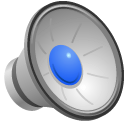 GUÉ
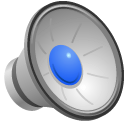 CÉ
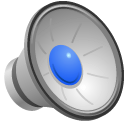 Los Irregulares del Pretérito
¿Qué son los verbos irregulars del pretérito?

ANDAR			DECIR				
 ____________		____________
QUERER: 		PODER		
____________		____________
HACER: 		TRAER:
______________		____________
TENER: 			
______________		
SABER : 
______________
PONER:
 ______________
HABER: 
_____________
¿Cómo pronunciar los verbos irregulares?
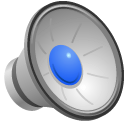 DIJ-
ANDUV-
QUIS-
PUD-
TRAJ-
HIC/HIZ-
TUV-
SUP-
PUS-
HUBO
¿Qué son las terminaciones de los verbos irregulares?
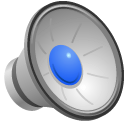 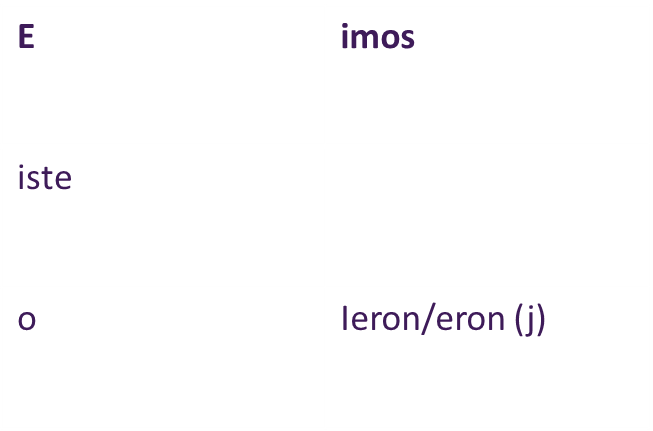 Recuerdan que usamos los verbos irregulares con esas terminaciones
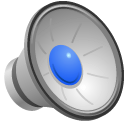 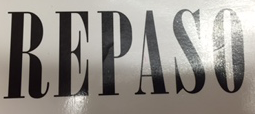 Práctica
Yo  _____________________(hablar) por teléfono.
Hablé			B. Hablaron




2. Tú _________________(comer) la comida.
A. Comimos		B. Comíste
Práctica
Nosotros  _____________________(escribir) una carta.
escribió			B. escribimos




2. Ustedes_________________(jugar) los naipes.
A. jugaron 			B. jugaste
Práctica
Yo  _____________________(sacar) la basura.
 saqué			B. sacamos




2. Yo_________________(empezar) la tarea.
A. empezó			B. empecé
Práctica
Escoge la forma correcta del verb en parentesis.

Yo (anduve/anduvo) al parque.

	
					
2. Nosotros (tuvimos/tuvieron) que ir a la clase de ciencias.



3. Ella (dijo/dijeron) nada a su madre.

.
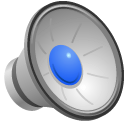 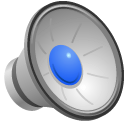 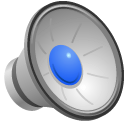 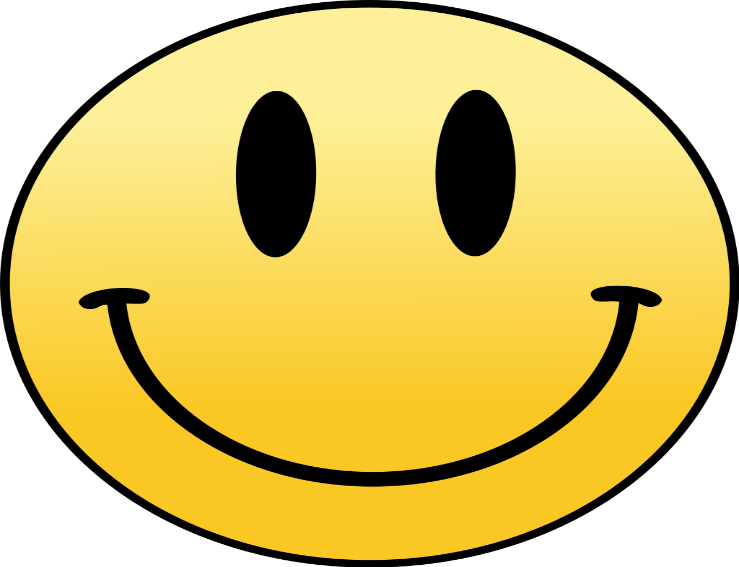 ¡Bien!
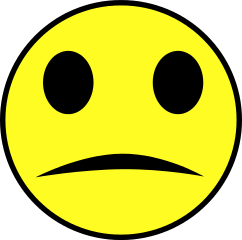 ¡NO!
¡Al Fin!
Créditos
Presentation by Ariel Denny for ICC 523, Fall 2015

Clipart provided by Bing, with permission to use and share.

“Repaso” slide 8 was created in photoshop using a personal photo.